Ja, bij welk beroep eigenlijk niet?
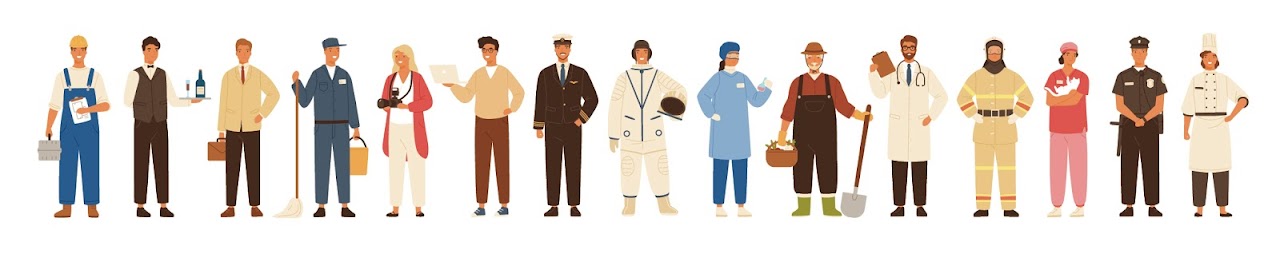 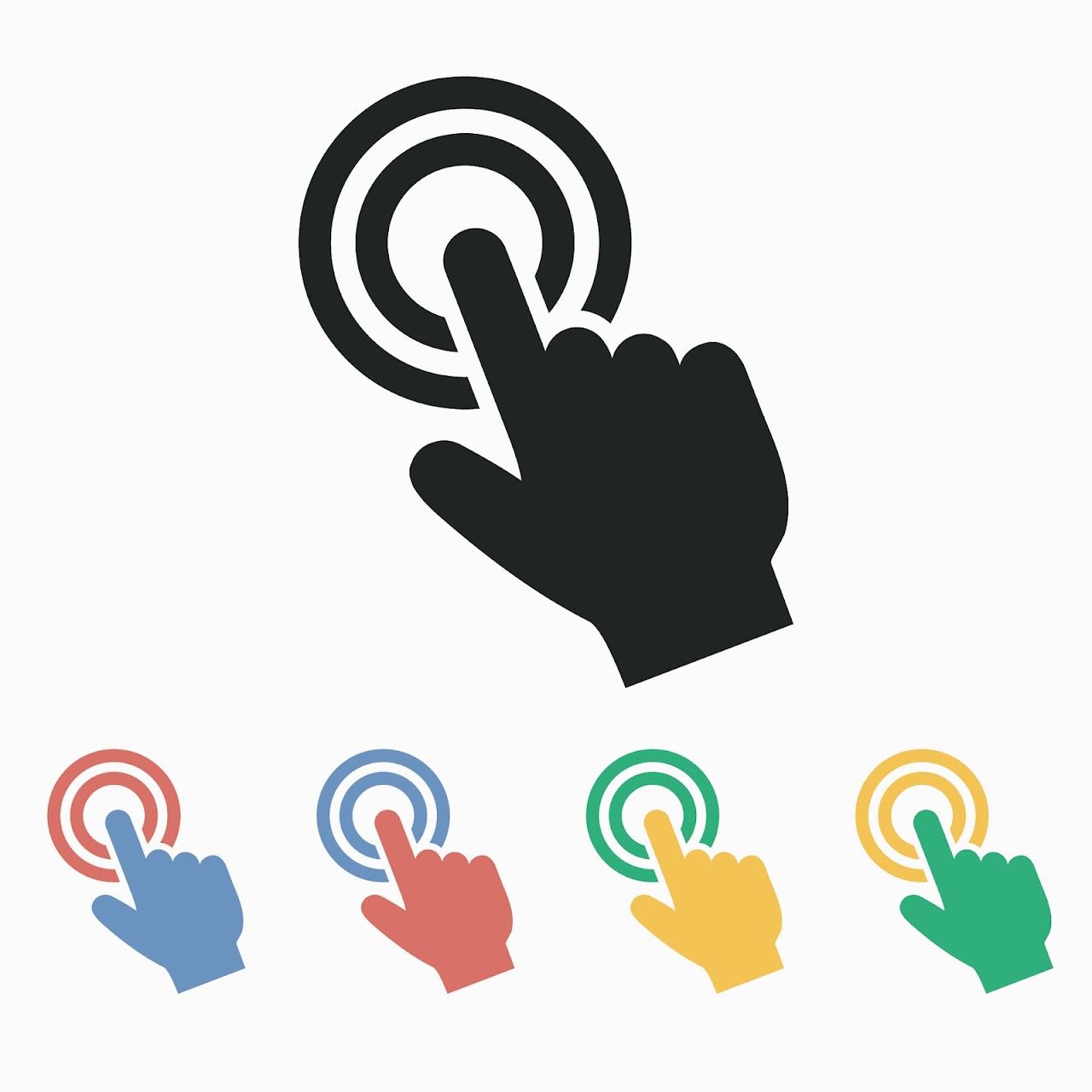 Bekijk dit filmpje
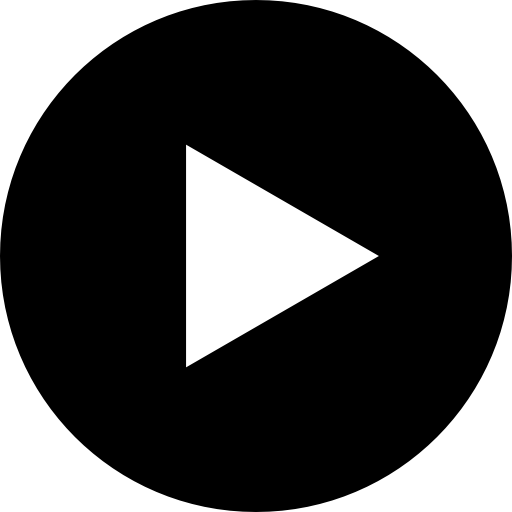 Gebruiken van jouw gegevens
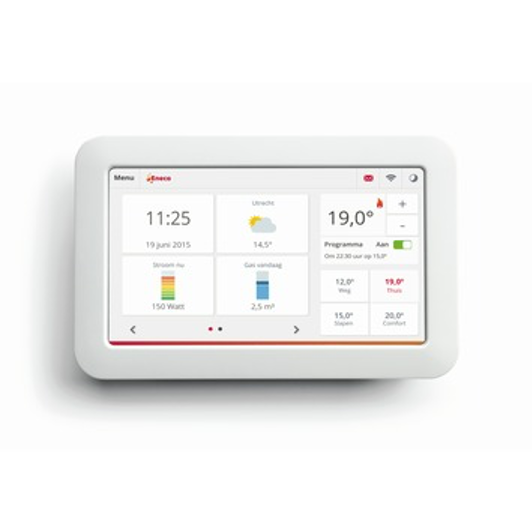 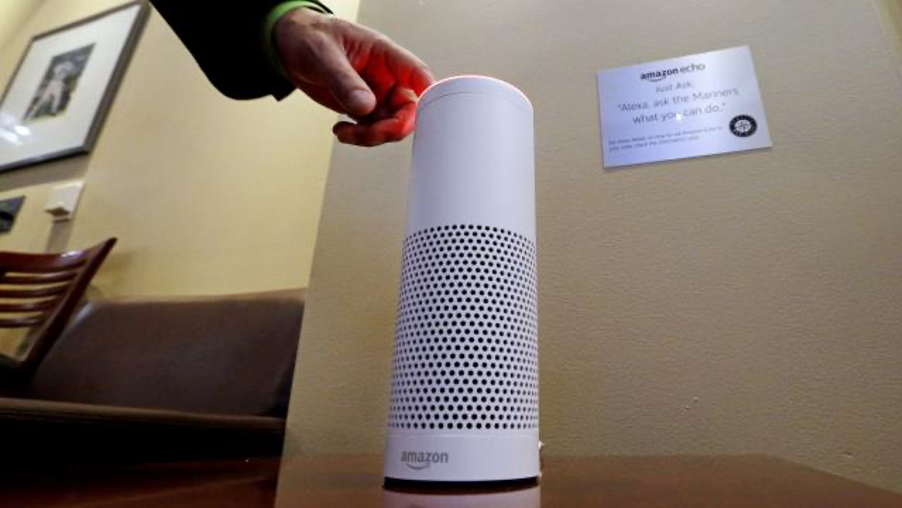 ‘Stiekem’ opnemen
Aan de slag!
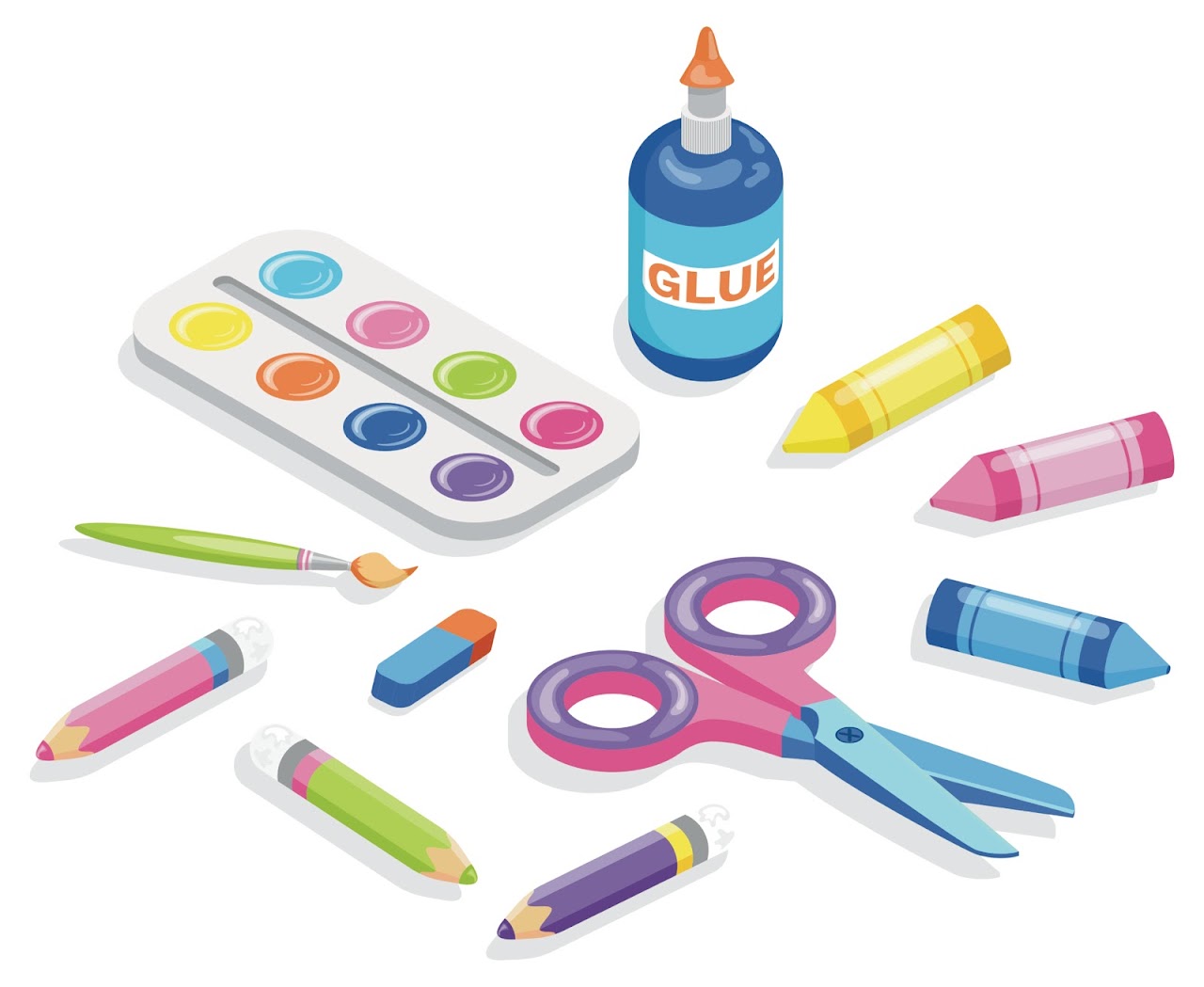 Afsluiting
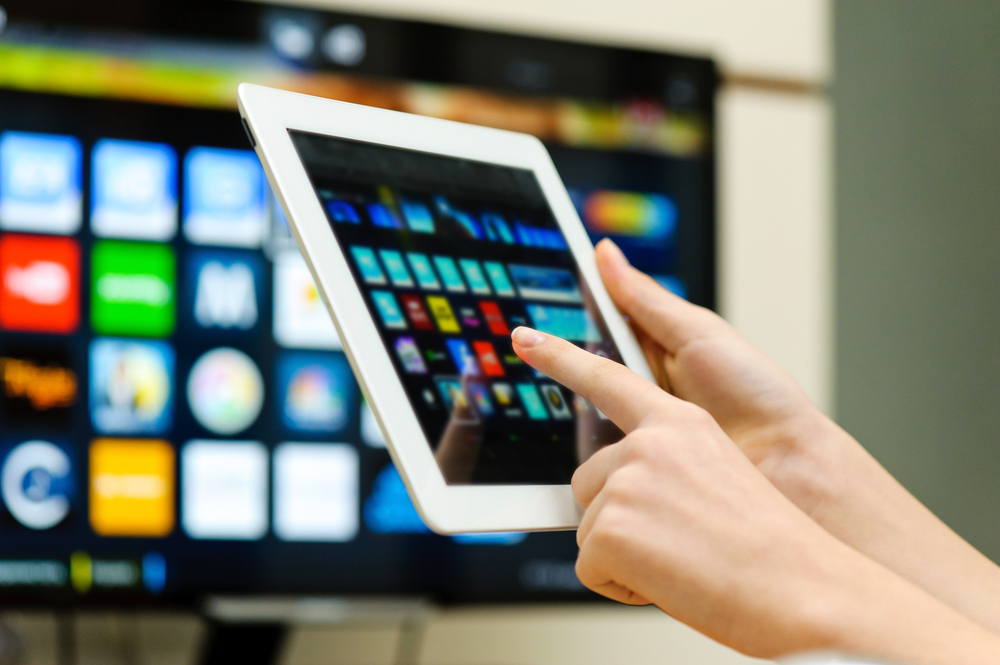